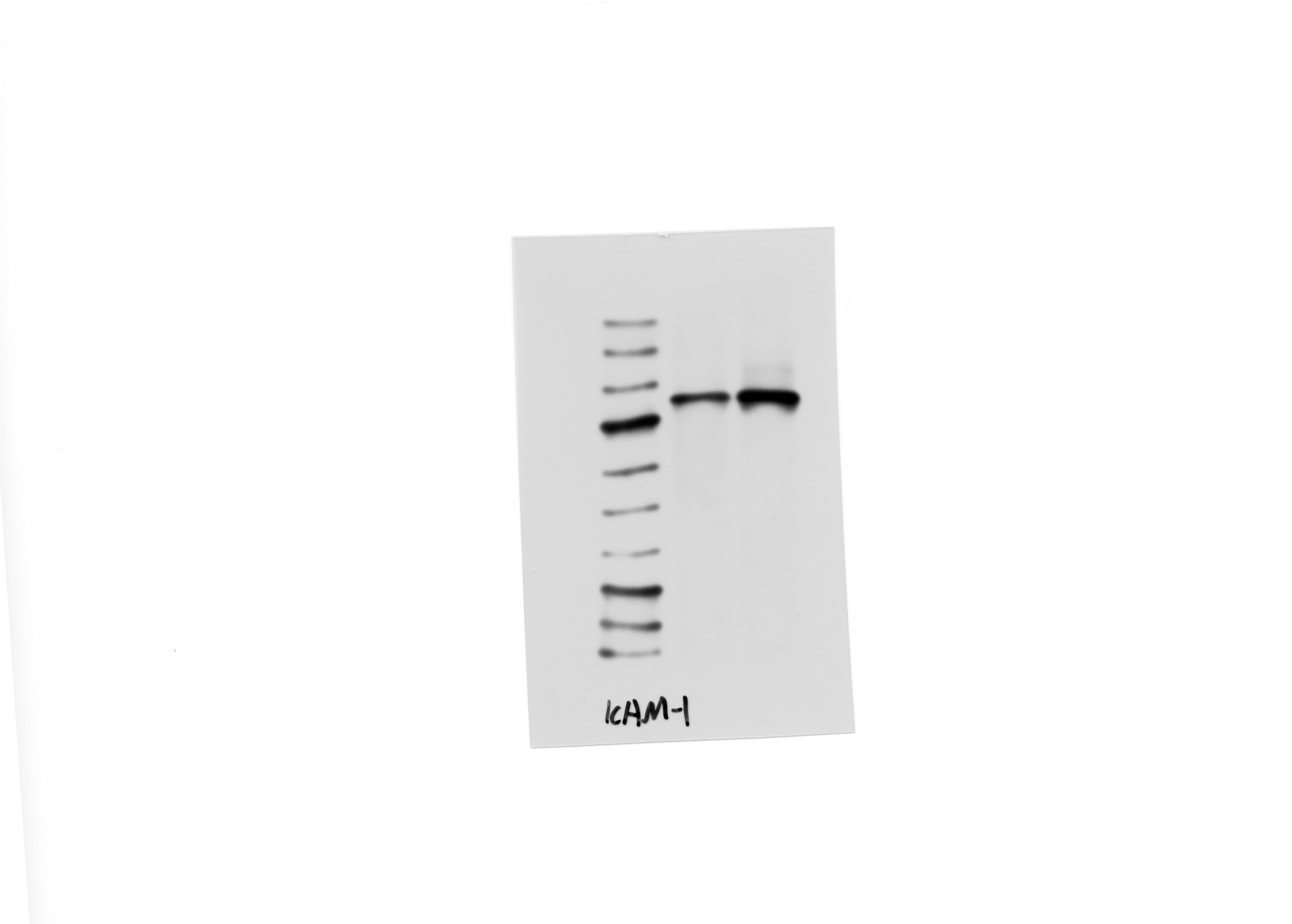 Figure 3E
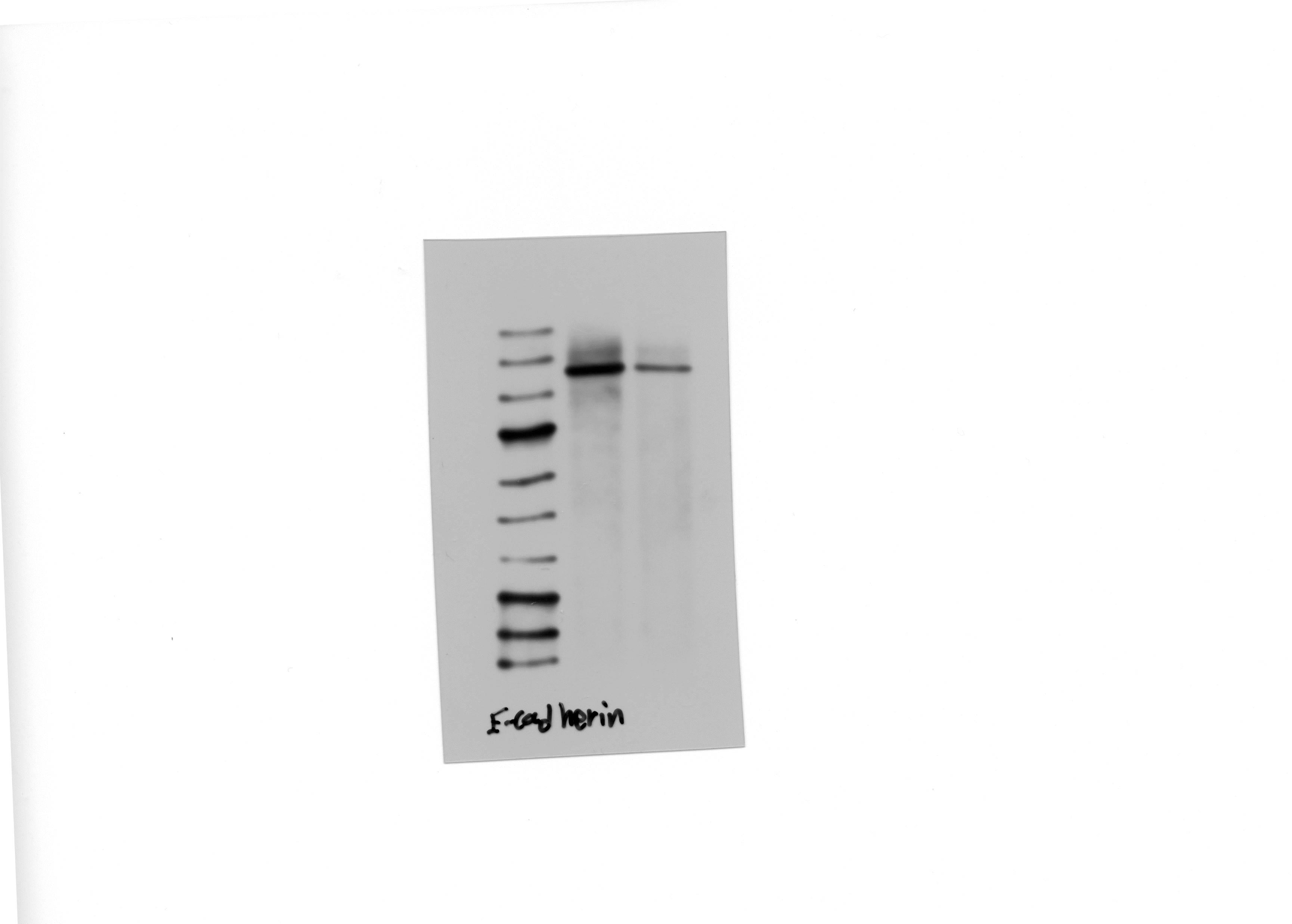 200 kd
200 kd
150 kd
150 kd
120kd
100 kd
89kd
100 kd
80 kd
80 kd
60 kd
60 kd
50 kd
50 kd
40 kd
40 kd
30 kd
30 kd
20 kd
20 kd
15 kd
15 kd
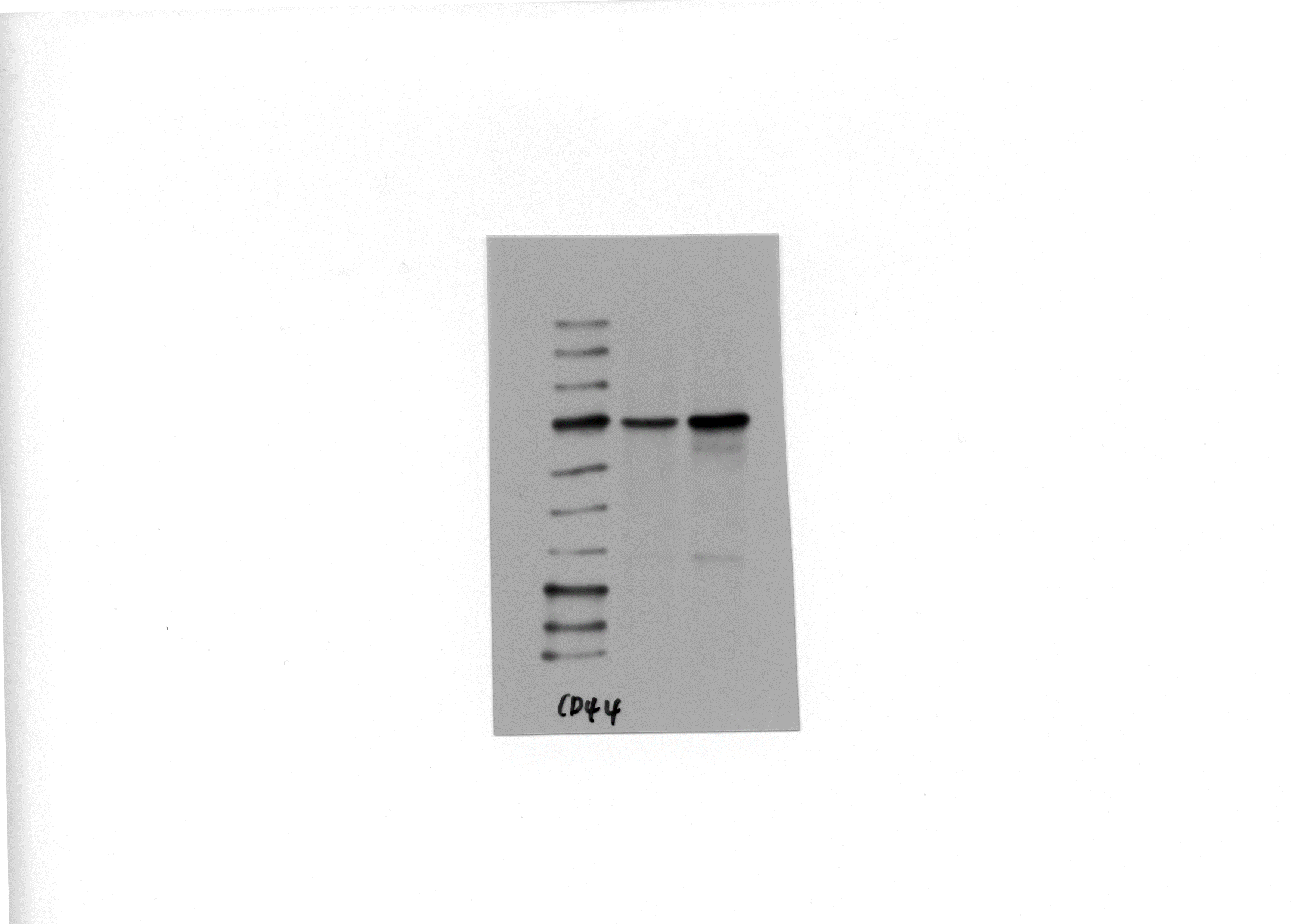 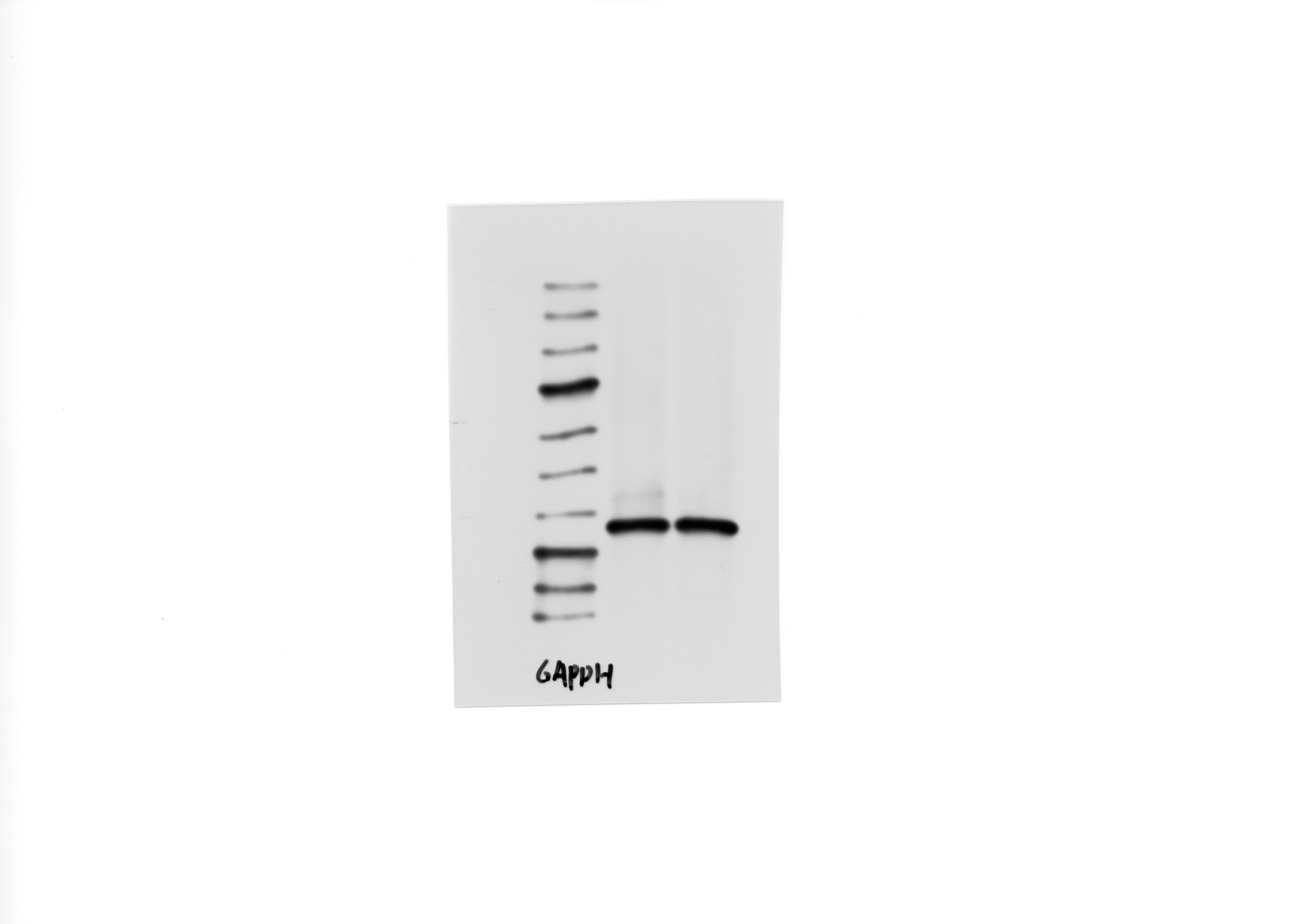 200 kd
150 kd
100 kd
80 kd
81kd
60 kd
50 kd
40 kd
36kd
40 kd
30 kd
30 kd
20 kd
20 kd
15 kd
15 kd
Figure 4H
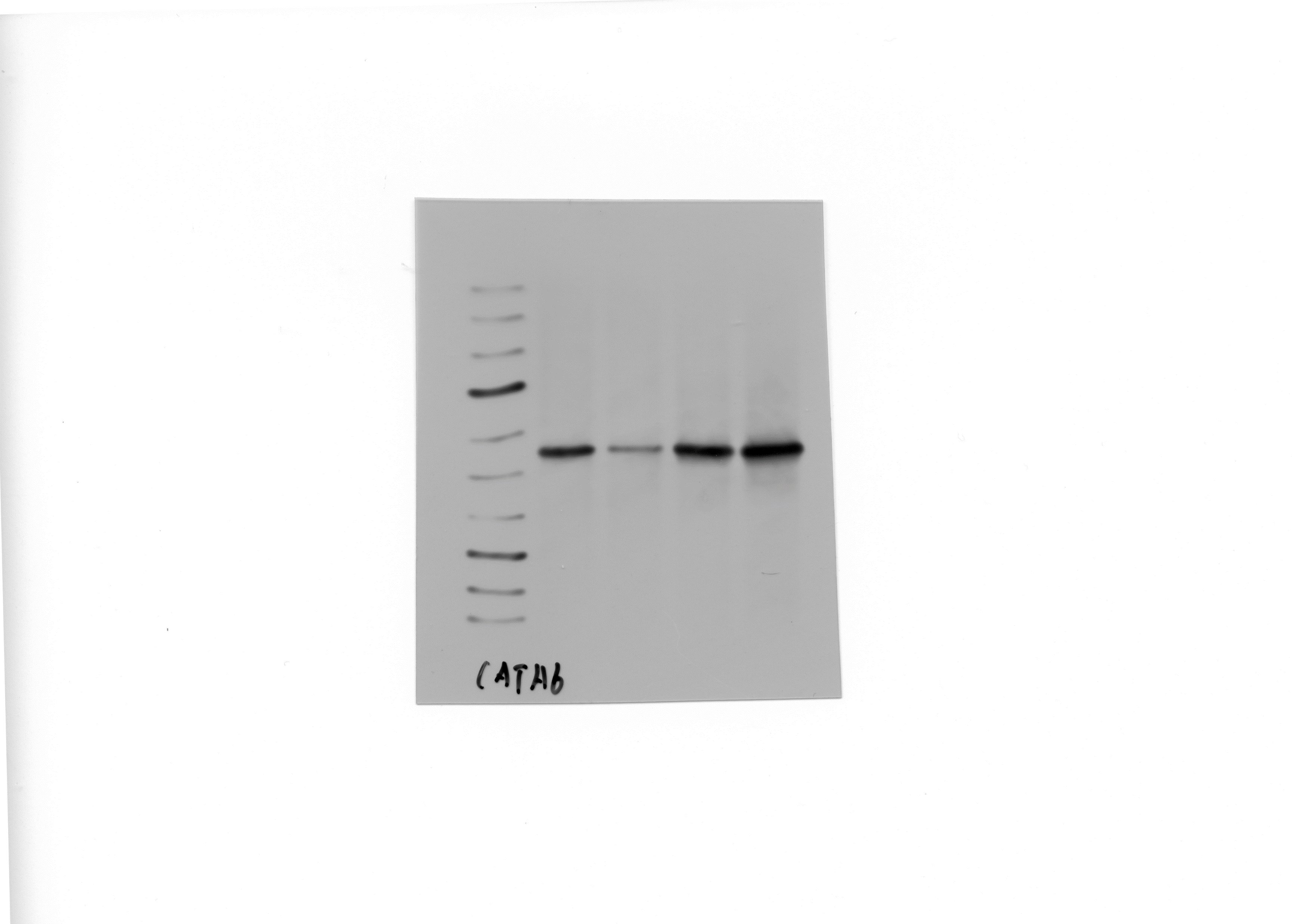 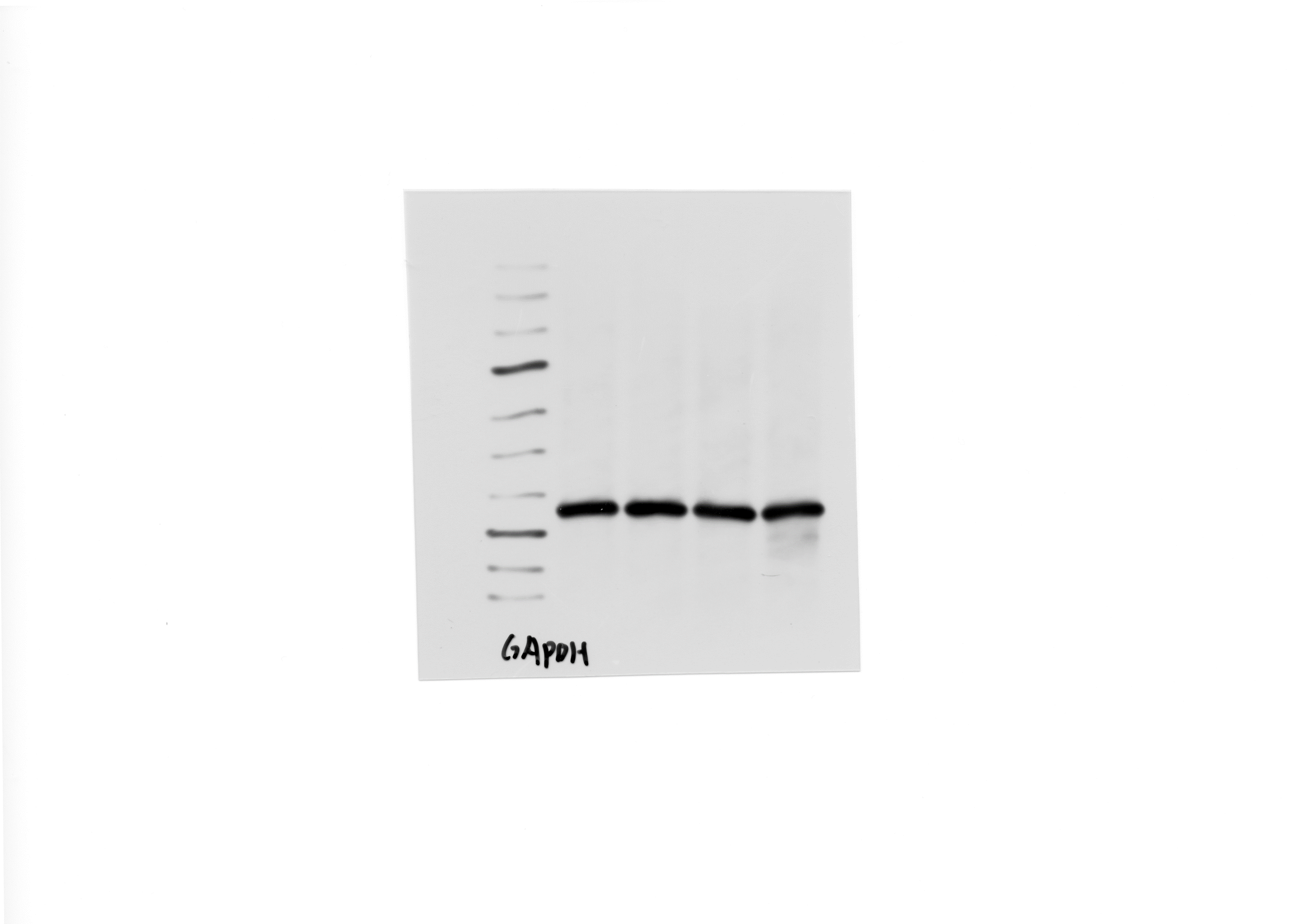 200 kd
150 kd
100 kd
80 kd
55kd
60 kd
50 kd
40 kd
36kd
40 kd
30 kd
20 kd
30 kd
15 kd
20 kd
15 kd
Figure 5G
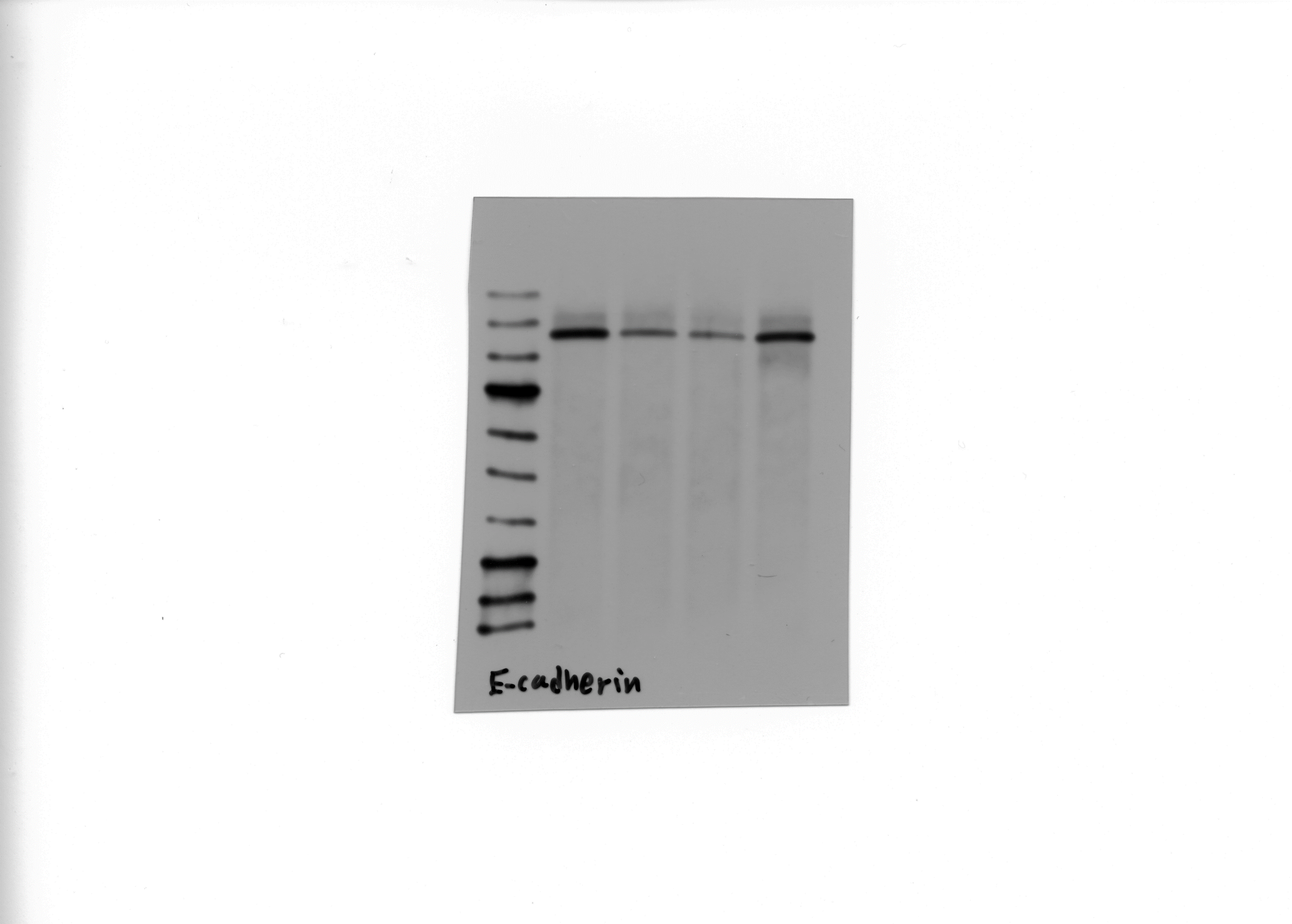 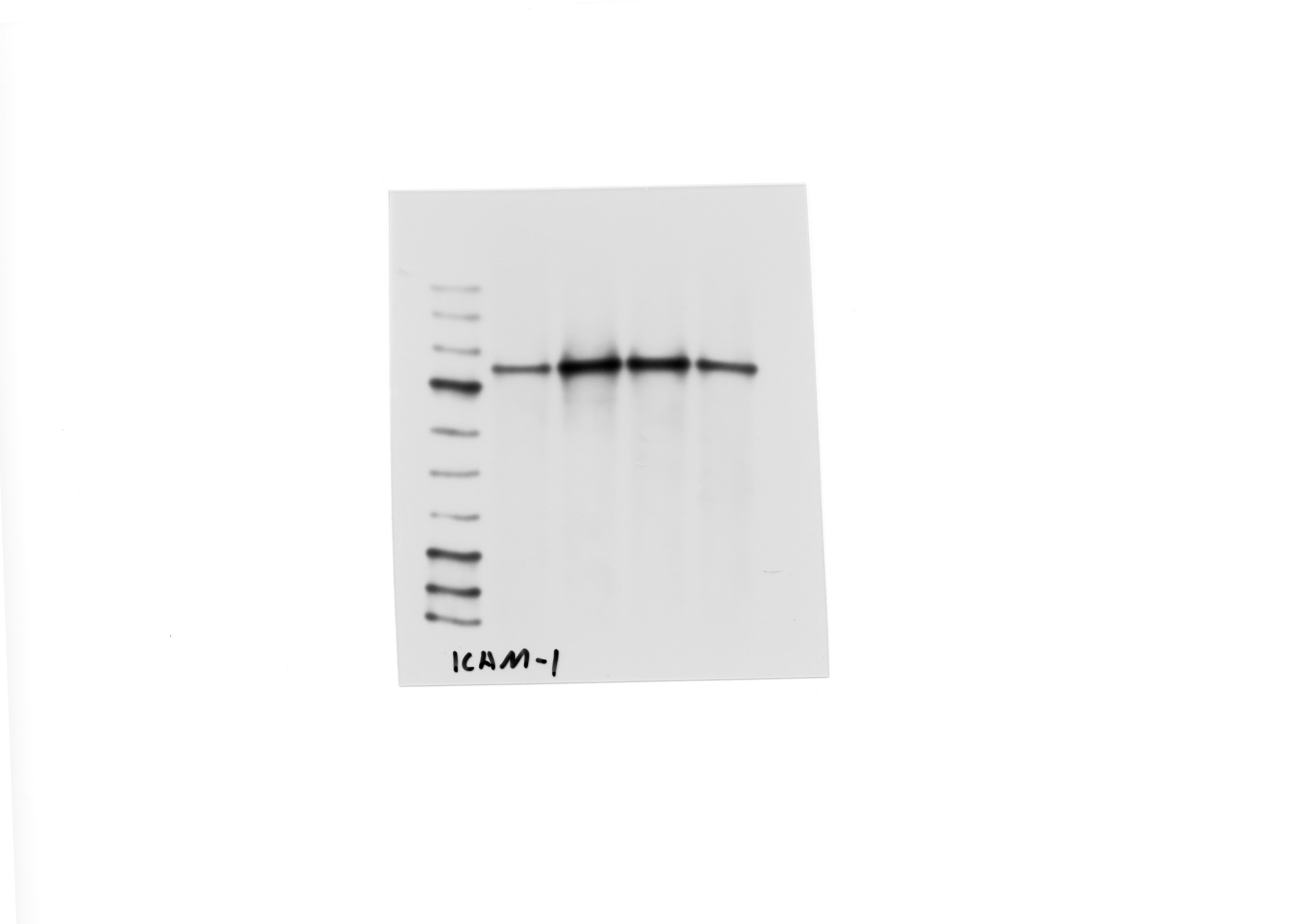 200 kd
200 kd
150 kd
150 kd
120kd
100 kd
100 kd
80 kd
89kd
80 kd
60 kd
60 kd
50 kd
50 kd
40 kd
40 kd
30 kd
30 kd
20 kd
20 kd
15 kd
15 kd
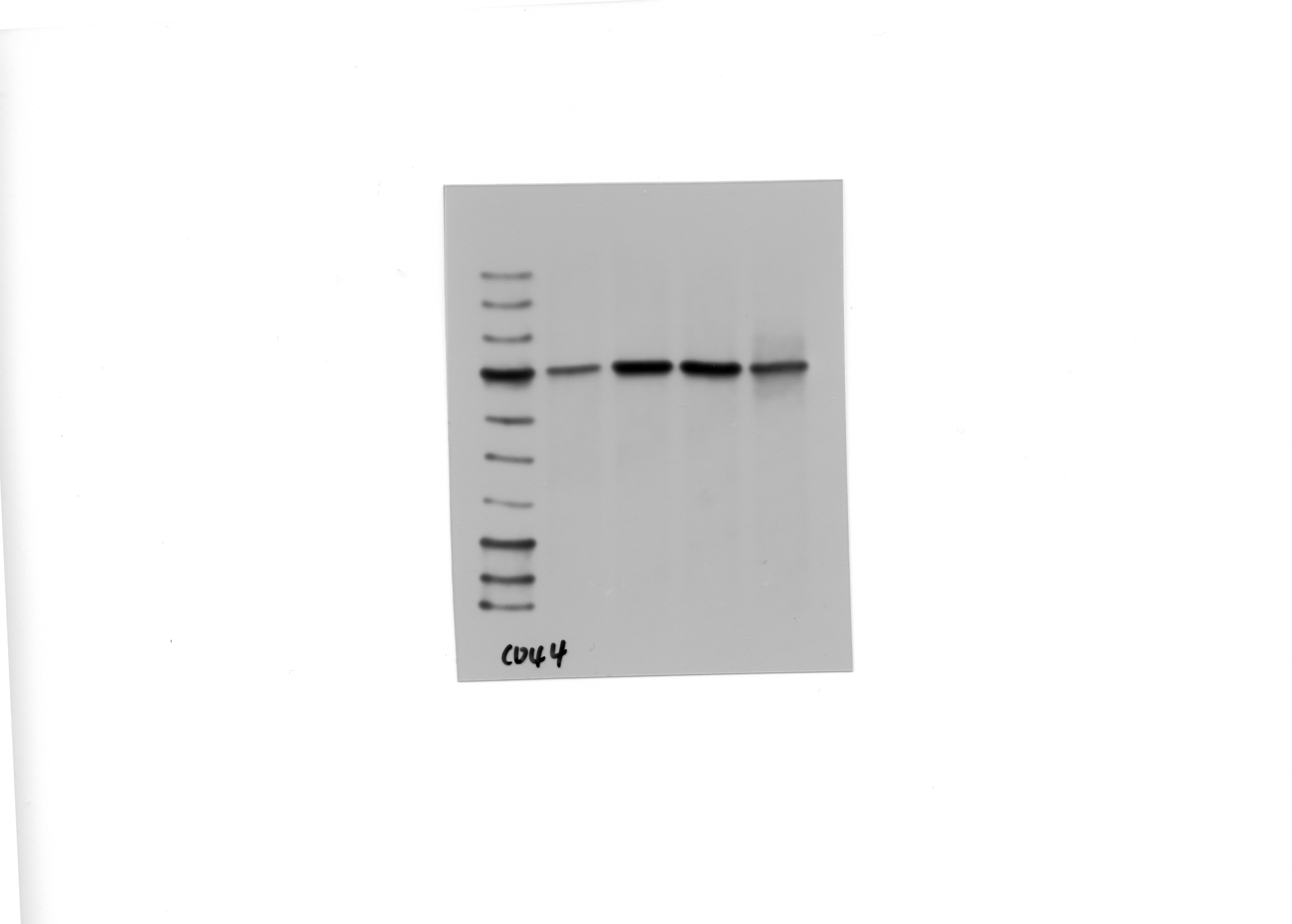 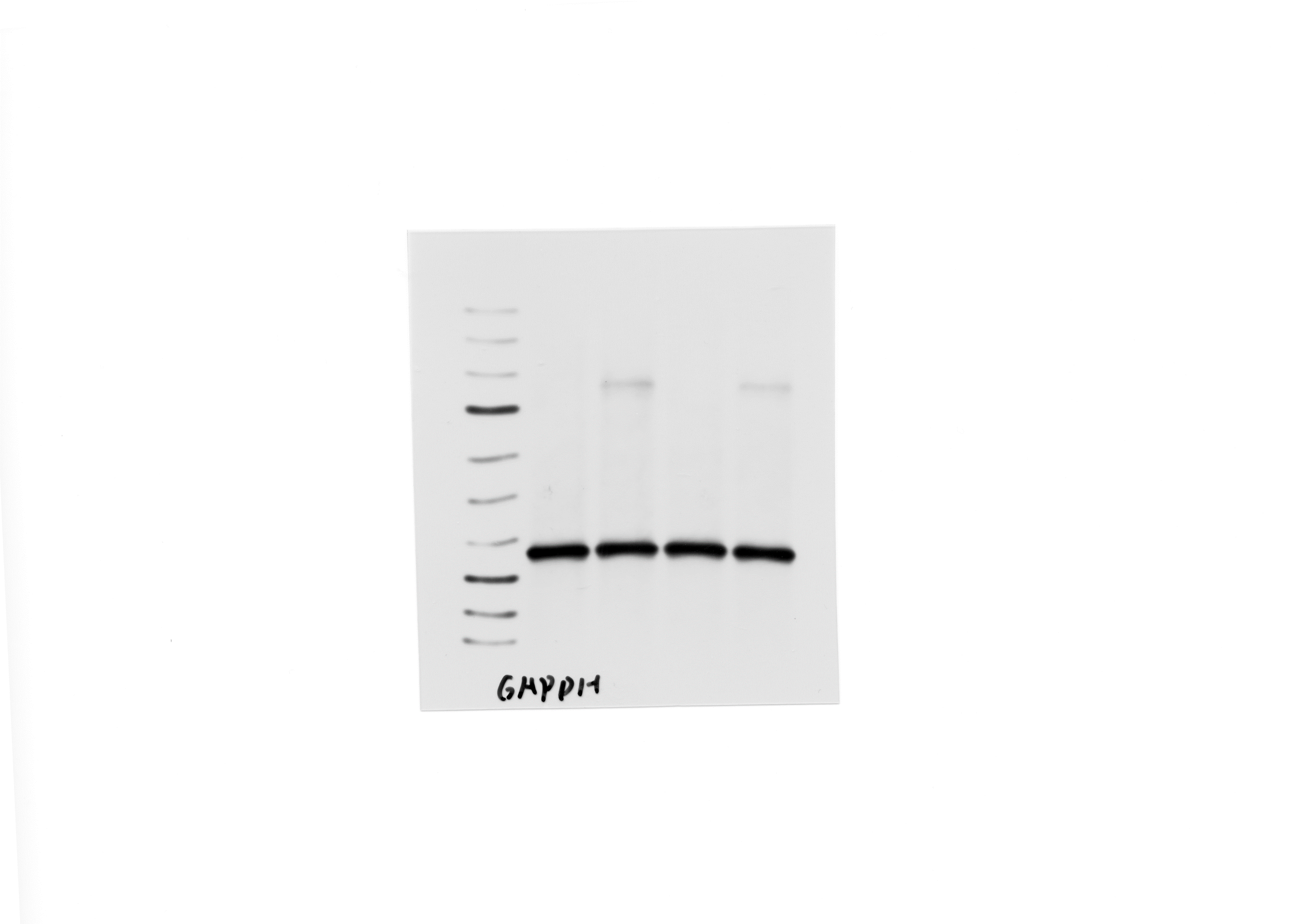 200 kd
150 kd
100 kd
81kd
80 kd
60 kd
50 kd
40 kd
40 kd
36kd
30 kd
30 kd
20 kd
20 kd
15 kd
15 kd
Figure 6A
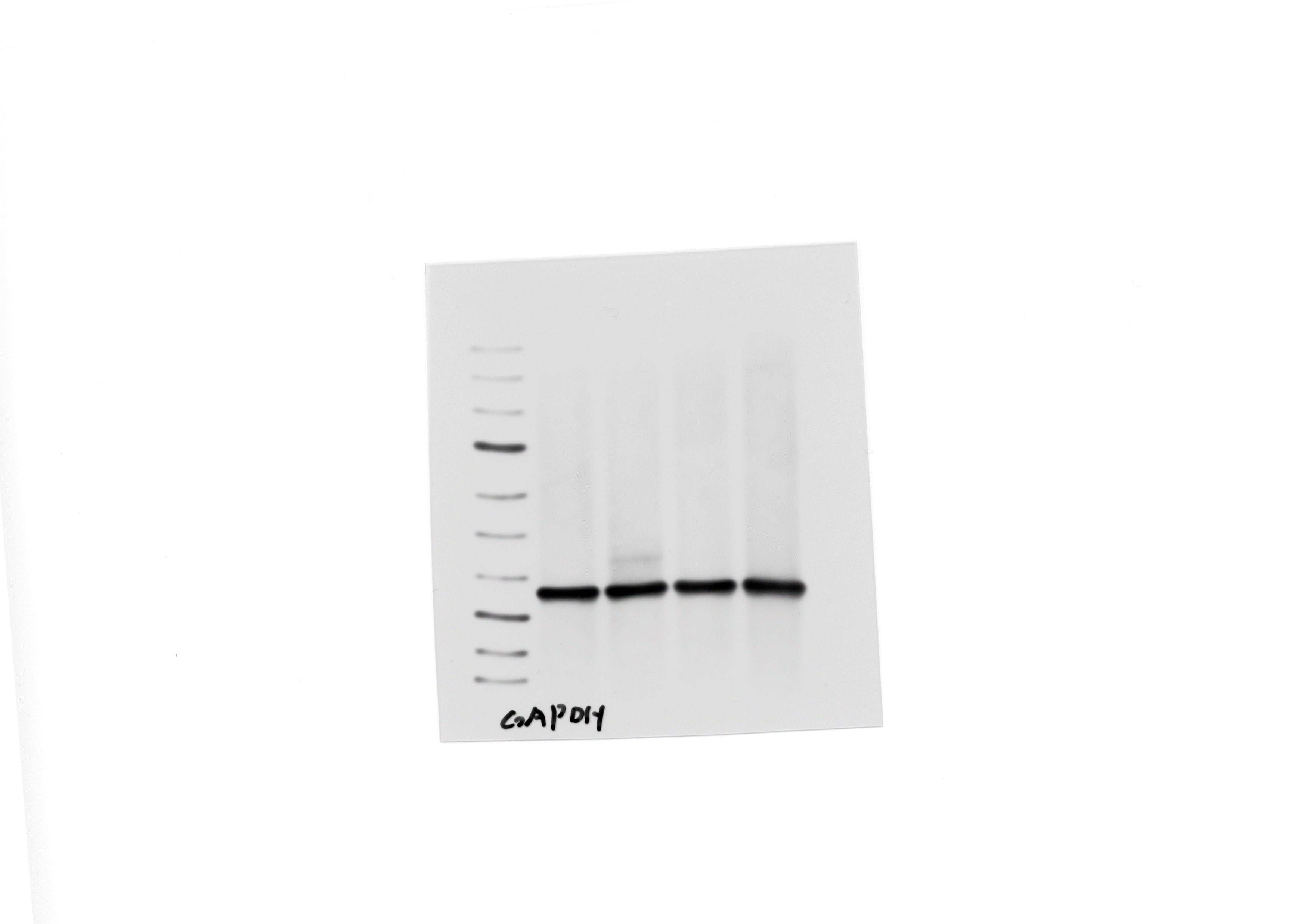 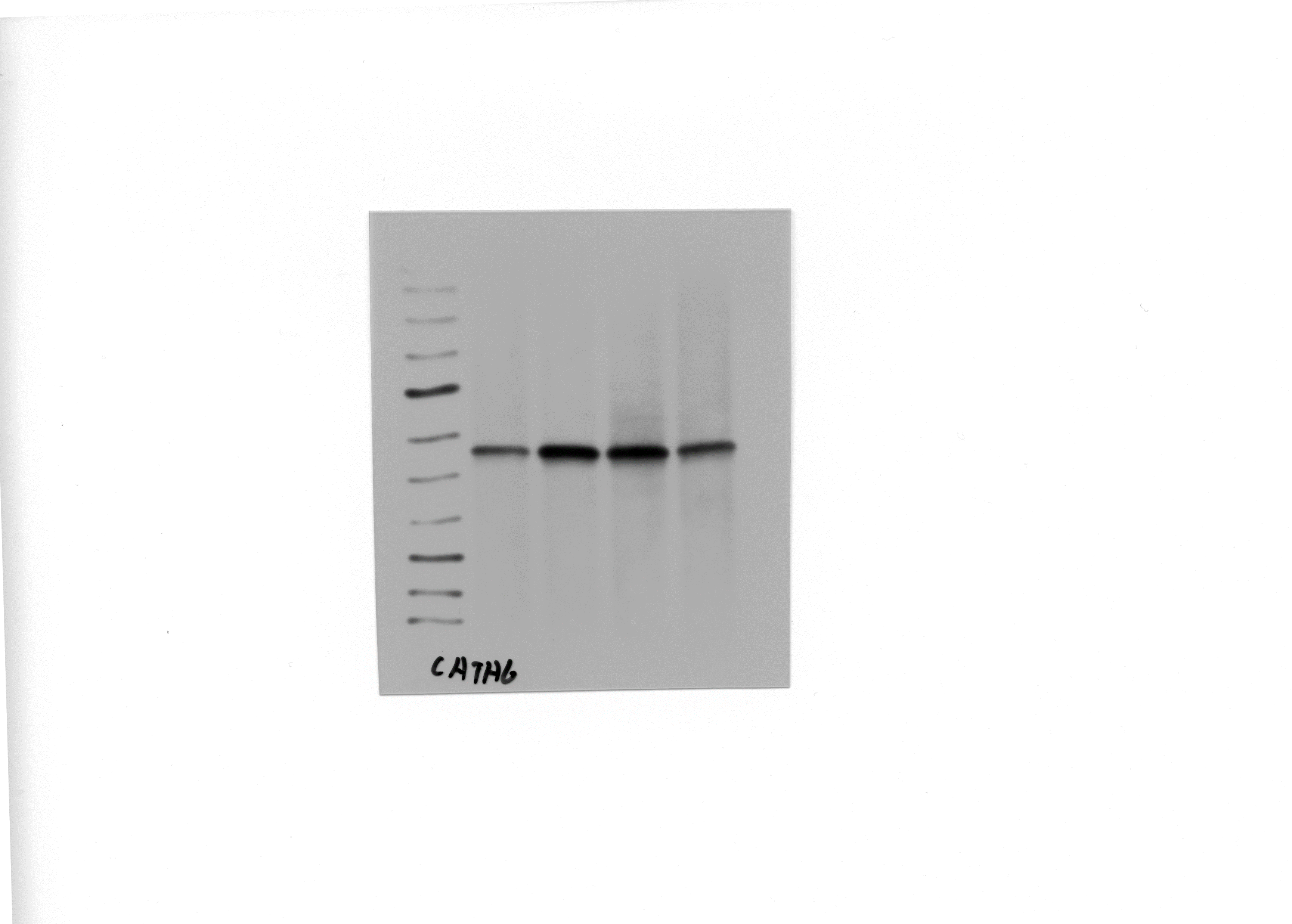 200 kd
150 kd
100 kd
80 kd
60 kd
55kd
50 kd
40 kd
40 kd
36kd
30 kd
30 kd
20 kd
20 kd
15 kd
15 kd
Figure 6G
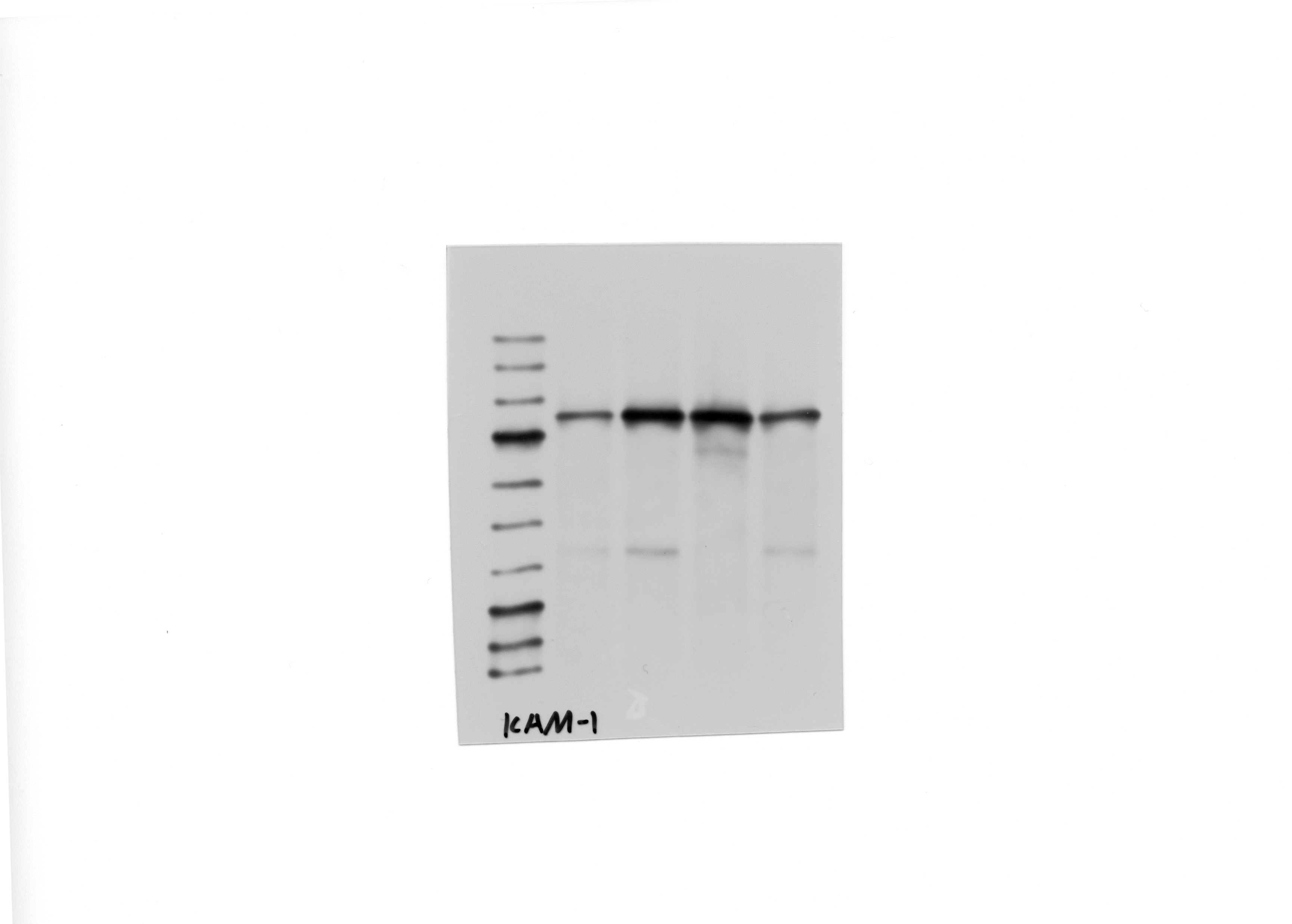 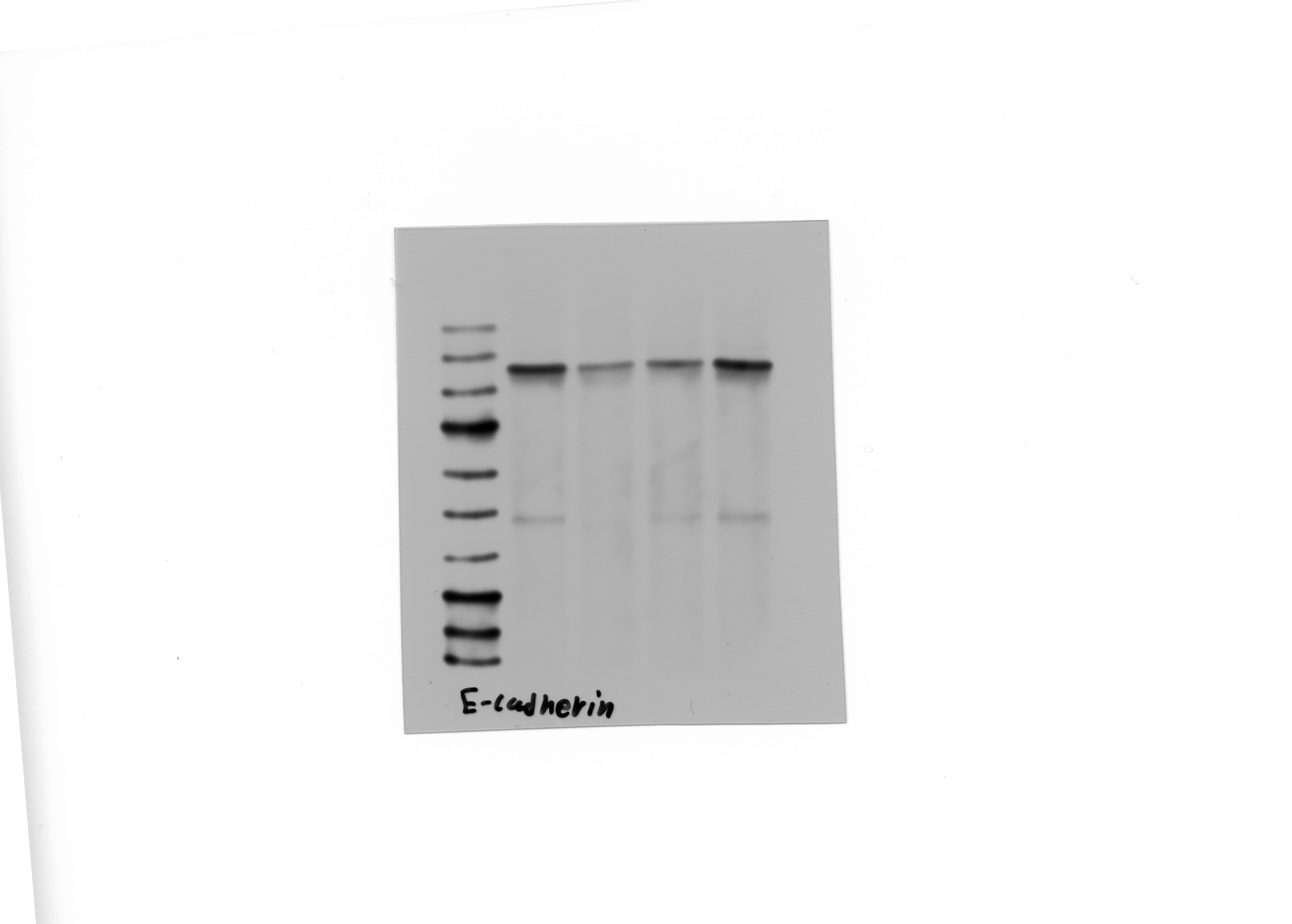 200 kd
200 kd
150 kd
150 kd
100 kd
100 kd
89kd
80 kd
120kd
80 kd
60 kd
60 kd
50 kd
50 kd
40 kd
40 kd
30 kd
30 kd
20 kd
20 kd
15 kd
15 kd
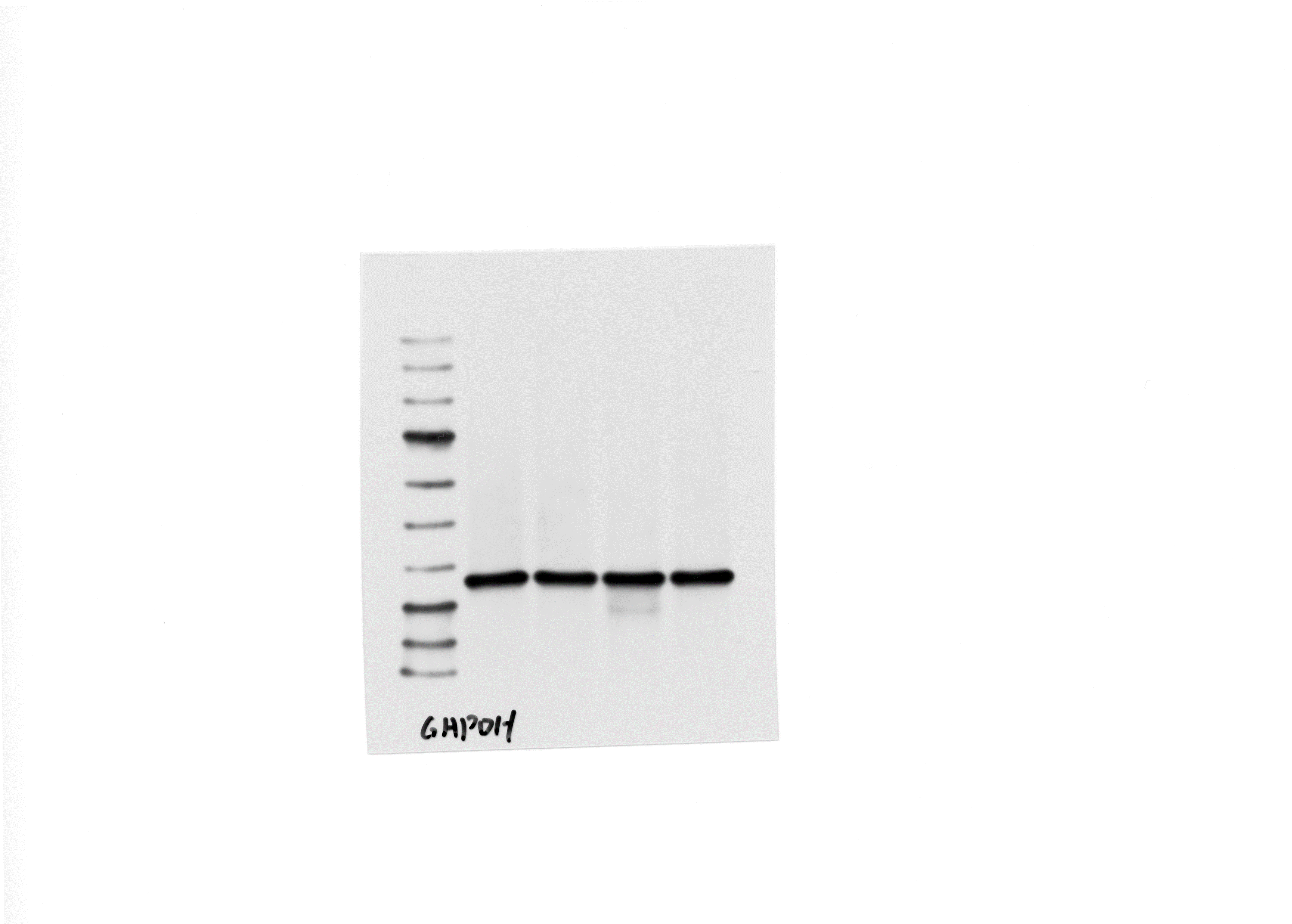 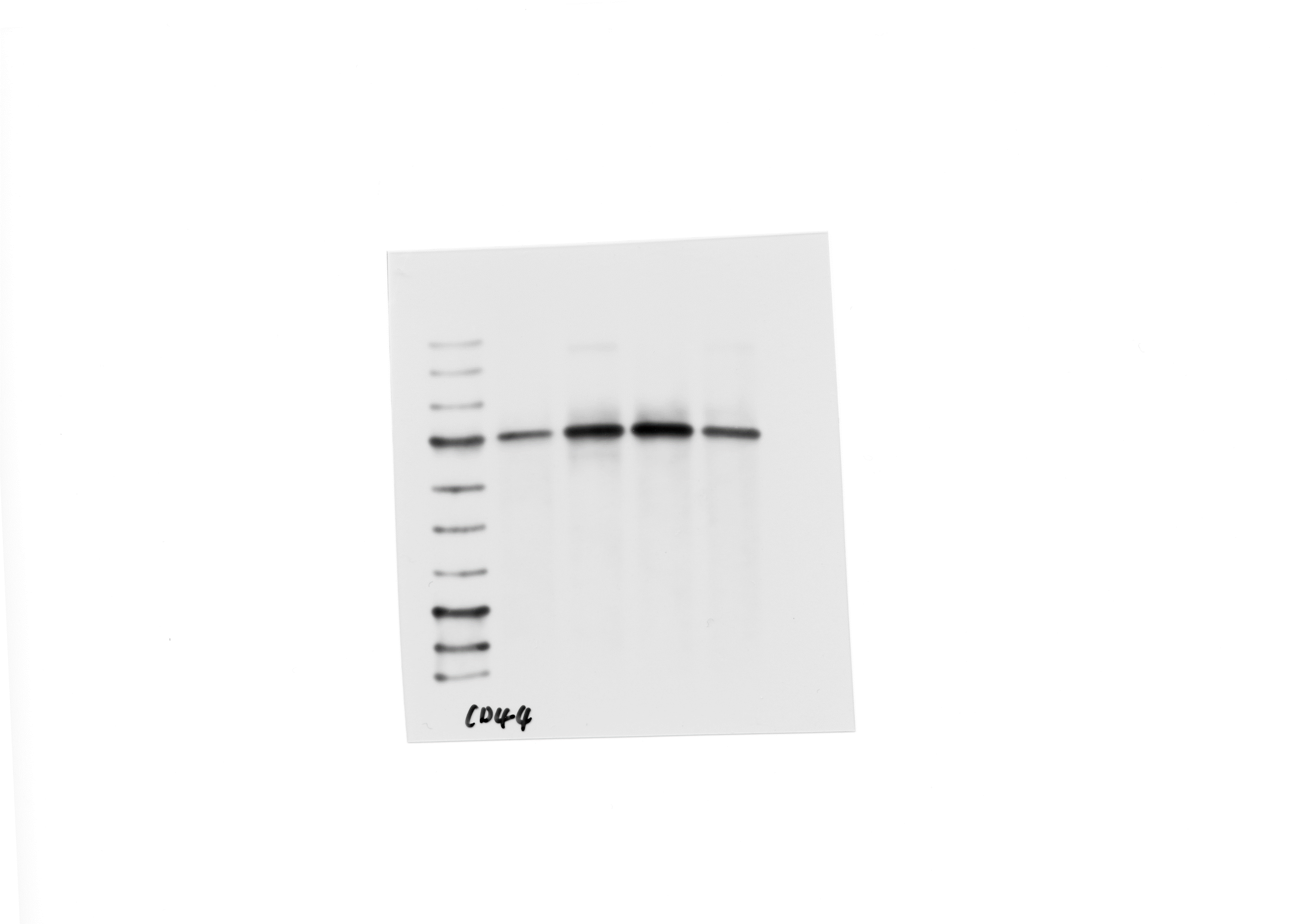 200 kd
150 kd
100 kd
81kd
80 kd
60 kd
40 kd
36kd
50 kd
30 kd
40 kd
20 kd
30 kd
15 kd
20 kd
15 kd
Figure 7E
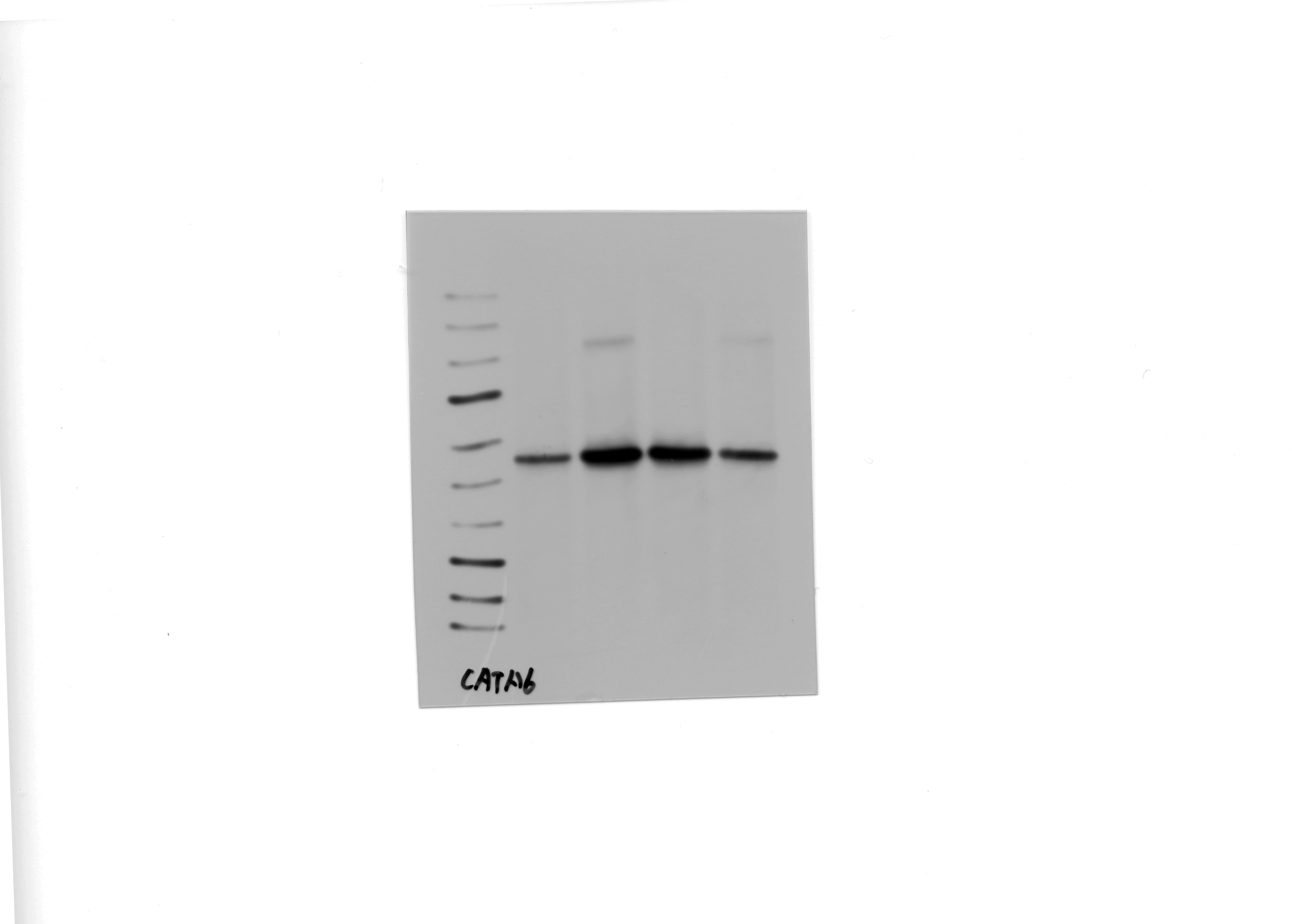 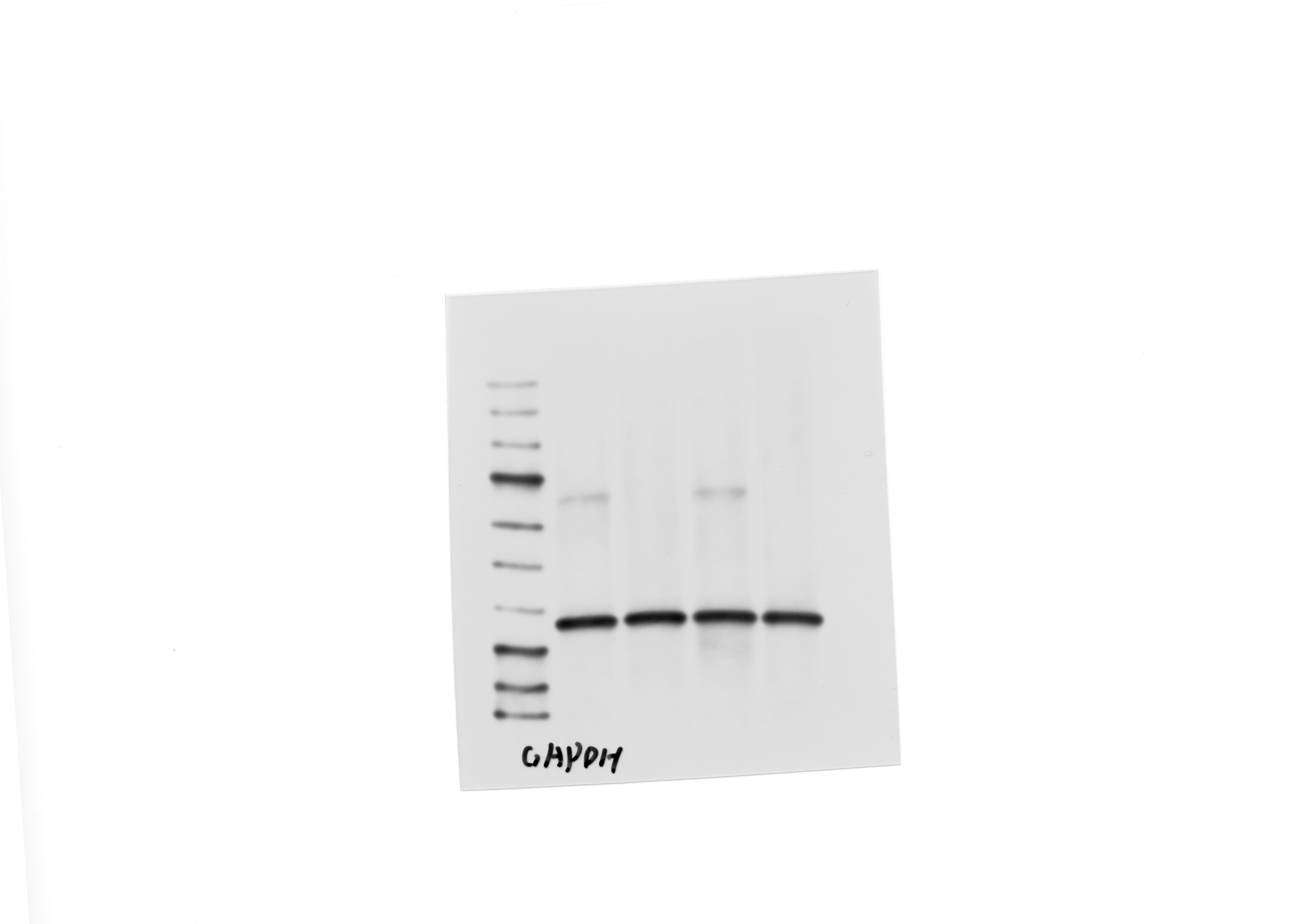 200 kd
150 kd
100 kd
55kd
80 kd
60 kd
50 kd
40 kd
40 kd
30 kd
36kd
20 kd
30 kd
15 kd
20 kd
15 kd